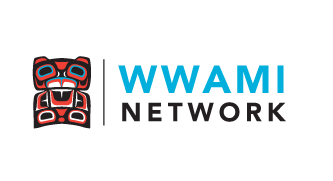 Lessons Learned from the Family Medicine Residency Network Virtual Interview Survey
Methods & Response rates
Intern Responses
N = 167 (69% response)
In order of frequency:
Looked at program website (97.6%)
Participated in virtual interview with residents (96.4%)
Participated in virtual interview with faculty (95.2%)
Looked at resident bios (94.0%)
Participated in virtual interview with Program Director (92.2%)
Participated in pre-recorded hospital/clinic tour (83.8%)
Watched recruitment video (80.8%)
Received gift bag from programs (80.2%)
Participated in resident-only virtual get-together pre-interviews (79.6%)
Received interview meals via Door Dash or other food delivery (69.5%)
Participated in resident-only virtual get-together post-interviews (62.9%)
Participated in Zoom Q&A events (e.g. Town halls) (61.7%)
Participated in virtual informal get-togethers with everyone (residents, faculty and applicants) pre-interviews (56.9%)
Participated in AAFP National Conference (51.5%)
Looked for program on Instagram (50.3%)
There were 15 activities that more than half of incoming interns reported doing during the 2020-2021 virtual interview season for any program.
Which recruitment activities that you participated in were MOST helpful in deciding your rank list?
Looked at program website (78.5%)
Virtual interviews with residents (75.8%)
Virtual interviews with program director (65.6%)
Virtual interviews with faculty (64.8%)
Virtual get togethers before the interview with residents only (39.1%)
Virtual get togethers after the interview with residents only (35.2%)
Which recruitment activities that you participated in were LEAST helpful in deciding your rank list?
Received a gift bag (66.4%)
Received interview meals via Door Dash or other food delivery (55.2%)
Participated in pre-recorded hospital/clinic tour (28.6%)
Looked for program on Instagram (28.6%)
Watched recruitment video (22.2%)
Participated in AAFP National Conference (14.0%)
Which recruitment activities that you participated in were most positively impacted your perception of the associated program?
In order of % who chose it
Virtual interviews with residents (59.6%)
Virtual interviews with program directors (57.1%)
Virtual interviews with faculty (51.6%)
Looked at program website (50.3%)
Virtual get togethers before the interview with residents only (31.6%)
Virtual get togethers after the interview with residents only (30.5%)
Looked at resident bios (28.0%)
Watched recruitment video (25.2%)
Looked for program on Instagram (22.6%)
Location! Location! Location! (44)
Also…
What else did you use to decide how to rank programs? (free text response; N=76)
TL;DR FROM INTERN SURVEY
Your website is important
Resident-only social time with applicants is important (timing pre/post interview is less important)
Don’t waste your money on gifts and food
Your recruitment video, resident bios, and social media may not impact rank list, but they impact perception
Having interviews with the PD and faculty and residents is helpful
Residency fair participation had little to do with program perception or ranking
Location is the other most important cited factor for deciding the rank list, but curriculum, a “good fit” and program communication are also really important
Program Director Responses
N = 36 (80% response)
In order of frequency:
Offered virtual interview with faculty (94.4%)
Created recruitment video (91.7%)
Updated program website (86.1%)
Participated in WWAMI Regional Fair (86.1%)
Offered virtual interview with residents (86.1%) 
Offered virtual interview with Program Director (83.3%)
Participated in AAFP National Conference (75.0%)
Offered pre-recorded hospital/clinic tour (63.9%)
Updated resident bios (52.8%)
Added or increased presence on Instagram (52.8%)
Hosted resident-only virtual get-together pre-interviews (50.0%)
Added or increased presence on Facebook (38.9%)
Offered Zoom Q&A events (e.g. Town halls) (36.1%)
Hosted resident-only virtual get-together post-interviews (30.6%)
Sent gift bag to interviewees (25.0%)
Participated in other student conferences (SNMA, LMSA, APAMSA, etc.) (22.2%)
Participated in ACOFP Residency Fair (22.2%)
There were 17 activities that more than 20% of WWAMI programs offered in the 2020-2021 interview season.
Which of these do you think were most helpful for you in creating your rank list?
Offered virtual interview with residents (100.0%) 
Offered virtual interview with faculty (94.1%)
Offered virtual interview with Program Director (86.7%) 
Hosted resident-only virtual get-together pre-interviews (66.7%)
Offered Zoom Q&A events (e.g. Town halls) (61.5%)
Hosted resident-only virtual get-together post-interviews (54.5%)
Participated in other student conferences (SNMA, LMSA, APAMSA, etc.) (25.0%)
Participated in ACOFP Residency Fair (25.0%)
Participated in AAFP National Conference (18.5%)
Participated in WWAMI Regional Fair (12.9%)
Which of these do you think most positively impacted medical students’ perception of your program?
In order of % who chose it
Offered virtual interview with residents (87.1%)
Offered virtual interview with faculty (82.4%)
Created recruitment video (72.7%)
Offered virtual interview with Program Director (70.0%)
Updated program website (64.5%)
Offered pre-recorded hospital/clinic tour (39.1%)
Hosted resident-only virtual get-together pre-interviews (38.9%)
Added or increased presence on Instagram (31.6%)
Updated resident bios (26.3%)
What PDs think positively impacted perception vs. what actually positively impacted perception
Interns actually ranked it:
PDs thought these had most impact:
Offered virtual interview with residents (87.1%)
Offered virtual interview with faculty (82.4%)
Created recruitment video (72.7%)
Offered virtual interview with Program Director (70.0%)
Updated program website (64.5%)
Offered pre-recorded hospital/clinic tour (39.1%)
Hosted resident-only virtual get-together pre-interviews (38.9%)
Added or increased presence on Instagram (31.6%)
Updated resident bios (26.3%)
#1!
#3
#8
#2
#4
Not in top 9
#5
#9
#7
Comparing where you matched on your 2021 rank list with where you "usually" match, which of the following is true?
TL;DR from PD survey
Programs engaged in a wide range of recruitment activities. PDs had a pretty good sense overall of what was most important to students (interviews, website)
PDs underestimated the importance of resident-only social interaction
PDs overestimated the importance of a hospital/clinic tour
After interviews themselves, opportunities for applicants to engage with residents was most important in creating the rank list
About the same number of programs fared better in virtual interviews as those who fared worse
Students and programs did not use residency fair interactions to help with their rank list decisions